Урок Английского языка в 4 классе
УМК “ Enjoy English”
Is it sunny?
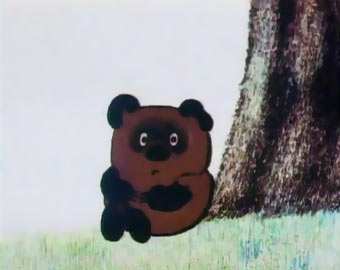 Is it rainy?
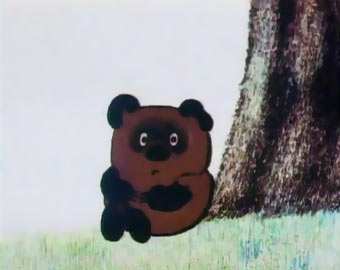 Is it snowy?
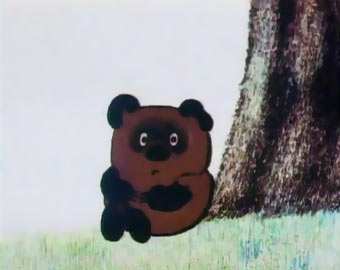 Is it foggy?
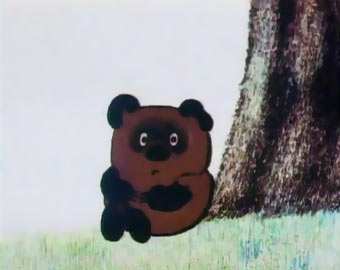 Is it windy?
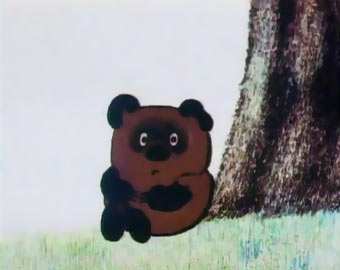 Is it hot?
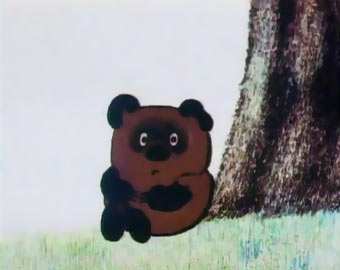 Is it cloudy?
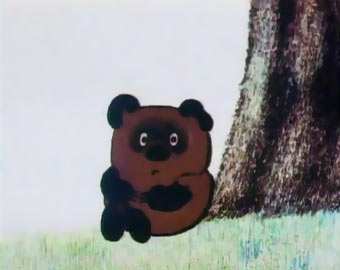 Is it cold?
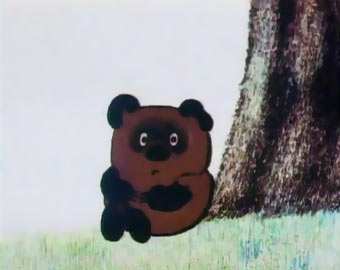 THERE IS NO BAD WEATHER, THERE ARE ONLY BAD CLOTHES(не бывает плохой погоды, бывает плохая одежда)
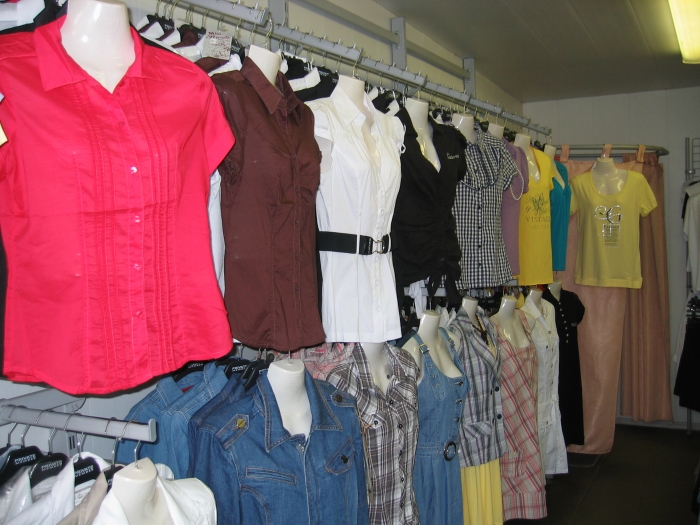 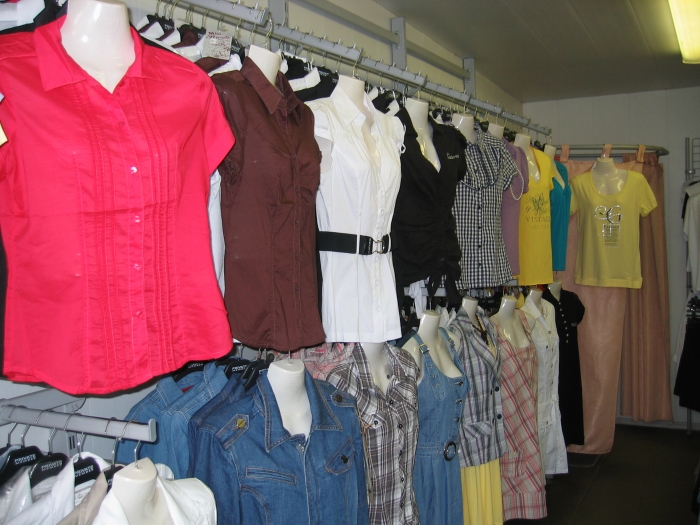 Тема урока: ClothesЦель нашего урока:
- познакомиться с новыми словами обозначающими «одежду» 
 - научиться вести диалог между покупателем и продавцом в магазине.
Listen and read!
Listen and read!
[⌠]
Shirt
t-shirt
shoes
shorts
 
  [е]  
red
help
dress
sweater
 
  [u:]
room
blue
boots
shoes
Clothes
blouse      boots          coat        




dress       jacket      jeans   mittens
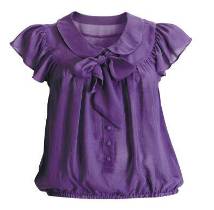 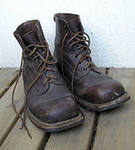 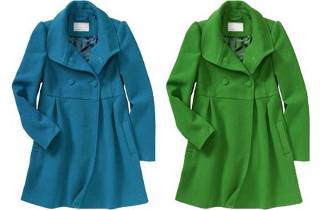 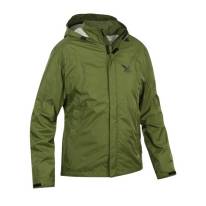 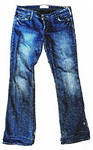 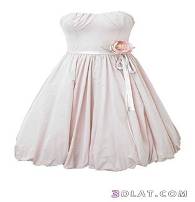 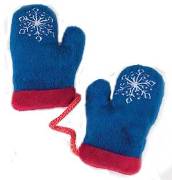 scarf     shoes       suit 




sweater    trousers   t-shirt
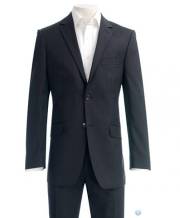 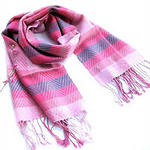 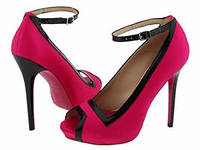 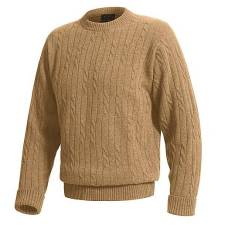 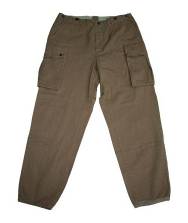 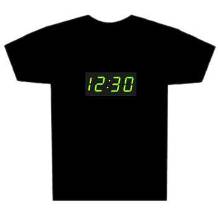 raincoat     trainers      shorts
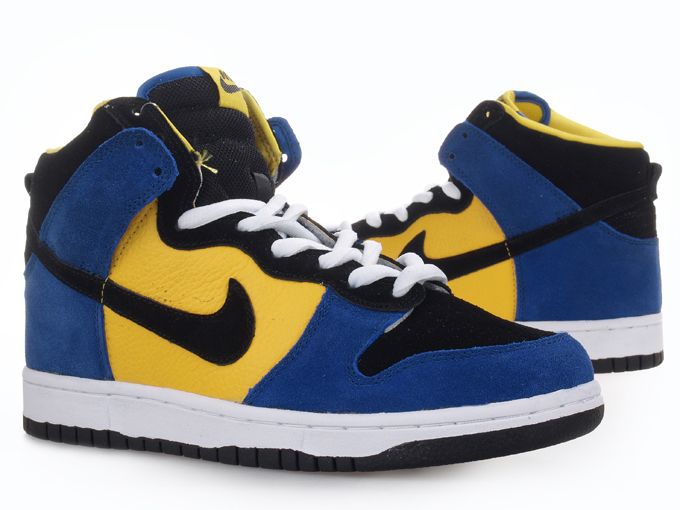 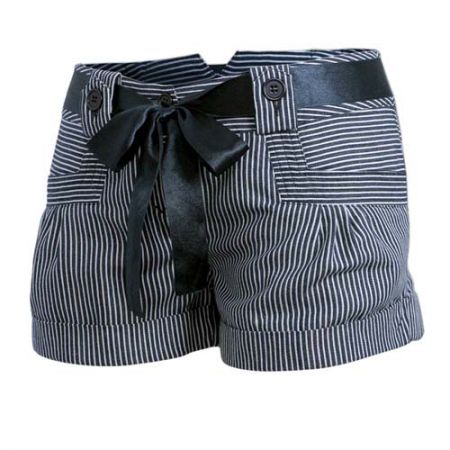 Let’s do ex.1 page 85
Example: She has got a scarf in the shop.
The Song “Clap your hands
1. Clap your hands, clap your hands
    Listen to the music and clap your hands

2. Stamp your feet, stamp your feet
    Listen to the music and stamp your feet

3. Turn around, turn around
    Listen to the music and turn around

4. Jump up high, jump up high 
       Listen to the music and jump up high
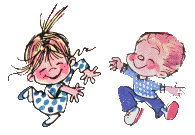 Name the clothes in alphabetical order.
Blouse
Boots
Coat
Dress
Jacket
Jeans
Mittens
Raincoat
Scarf
Shoes
Suit
Sweater
Trousers
T – shirt
Read dialogue. Pay attention to these phrases.
to suit anybody – устраивать кого – либо
size – размер
pound – фунт
to show – показать
how much is it –сколько стоит?
Use these phrases.
Can I help you?
 Here you are.
 Anything else!
 How much is it?
 I would like to pay/to buy.
 No that is all.
Example:
Hello!
Hello!
Can I help you?
I would like to buy a t – shirt.
What colour?
Yellow, please.
Does it suit me?
It looks very good.
How much is it?
10 pounds.
Anything else?
No, thank you. That is all. Here you are.
Thank you!
Good bye!
Homework
In your Student’s Book:
  - ex.1 p.96 - ex.2 p. 96
  - Learn new words “Clothes”
Рефлексия-понял весь материал-понял , не весь материал-не понял ничего
Thank you for lesson!
Good bye!
Используемые ресурсы
http://images.yandex.ru/yandsearch?text=blouse&fp=0&pos=1&uinfo=ww-1349-wh-624-fw-1124-fh-448-pd-1&rpt=simage&family=yes&img_url=http%3A%2F%2Flipsticklifestyle.com%2Fwp-content%2Fuploads%2Fhm-purple-blouse.jpg блузка
http://images.yandex.ru/yandsearch?text=boots&fp=0&pos=7&uinfo=ww-1349-wh-624-fw-1124-fh-448-pd-1&rpt=simage&family=yes&img_url=http%3A%2F%2Fupload.wikimedia.org%2Fwikipedia%2Fcommons%2Fthumb%2F9%2F96%2FArmy-boots.jpg%2F220px-Army-boots.jpg ботинки
http://images.yandex.ru/yandsearch?text=coat&fp=0&pos=3&uinfo=ww-1349-wh-624-fw-1124-fh-448-pd-1&rpt=simage&family=yes&img_url=http%3A%2F%2Fwoman-cafe.ru%2Fwp-content%2Fuploads%2F2012%2F02%2Fzhenskie-polushubki.jpg плащ 
http://images.yandex.ru/yandsearch?text=dress&fp=0&pos=2&uinfo=ww-1349-wh-624-fw-1124-fh-448-pd-1&rpt=simage&family=yes&img_url=http%3A%2F%2Fwww.weddingo.co.uk%2Fwp-content%2Fuploads%2F2009%2F01%2Fbirdsong-dress.jpg платье
http://images.yandex.ru/yandsearch?text=jacket&fp=0&pos=22&uinfo=ww-1349-wh-624-fw-1124-fh-448-pd-1&rpt=simage&family=yes&img_url=http%3A%2F%2Fimages.internetstores.de%2Fproducts%2Fsalewa_aqua_m_red%5B1024x768%5D.JPG
http://images.yandex.ru/yandsearch?text=jeans&fp=0&pos=11&uinfo=ww-1349-wh-624-fw-1124-fh-448-pd-1&rpt=simage&family=yes&img_url=http%3A%2F%2Fupload.wikimedia.org%2Fwikipedia%2Fcommons%2Fthumb%2F9%2F92%2FDenimjeans2.JPG%2F370px-Denimjeans2.JPG джинсы
http://images.yandex.ru/yandsearch?text=mittens&fp=0&pos=0&uinfo=ww-1349-wh-624-fw-1124-fh-448-pd-1&rpt=simage&family=yes&img_url=http%3A%2F%2Fwww.callingalldogs.com%2FProductImages%2Ftoys%2FMittens300.jpg варежки
http://images.yandex.ru/yandsearch?text=scarf&fp=0&pos=0&uinfo=ww-1349-wh-624-fw-1124-fh-448-pd-1&rpt=simage&family=yes&img_url=http%3A%2F%2Fsaat.bbs.tr%2Fpromosyon_tekstil%2Fatki-imalat%2Fatki-imalat04.jpg шарф
http://images.yandex.ru/yandsearch?text=shoes&fp=0&pos=4&uinfo=ww-1349-wh-624-fw-1124-fh-448-pd-1&rpt=simage&family=yes&img_url=http%3A%2F%2Fwww.millionlooks.com%2Fimages%2Falexander_mcqueen_shoes.jpg туфли
http://images.yandex.ru/yandsearch?text=suit&fp=0&pos=3&uinfo=ww-1349-wh-624-fw-1124-fh-448-pd-1&rpt=simage&family=yes&img_url=http%3A%2F%2Fodessa.link.ua%2Fvar%2Fboard_photo%2F272_96031_link.ua_pr.jpg костюм
http://images.yandex.ru/yandsearch?text=sweater&fp=0&pos=0&uinfo=ww-1349-wh-624-fw-1124-fh-448-pd-1&rpt=simage&family=yes&img_url=http%3A%2F%2Fimg1.exportersindia.com%2Fproduct_images%2Fbc-small%2Fdir_19%2F558697%2Fmens-sweater-01-256503.jpg свитер
http://images.yandex.ru/yandsearch?text=trousers&fp=0&pos=0&uinfo=ww-1349-wh-624-fw-1124-fh-448-pd-1&rpt=simage&family=yes&img_url=http%3A%2F%2F2.imimg.com%2Fdata2%2FVI%2FRA%2FMY-2939855%2Fem_trousers_03-125x125.jpg  штаны
http://images.yandex.ru/yandsearch?text=t-shirt&fp=0&pos=9&uinfo=ww-1349-wh-624-fw-1124-fh-448-pd-1&rpt=simage&family=yes&img_url=http%3A%2F%2Fwww.2dayblog.com%2Fimages%2Fdigital_shirt.jpg  футболка